Dokumentacja magazynowa
Specyfikacja dokumentów
PZ (przyjęcie zewnętrzne);
WZ (wydanie zewnętrzne);
MM (przesunięcie międzymagazynowe); 
RW (rozchód wewnętrzny).
Dokument przesunięcie zewnętrzne
Jest dokumentem magazynowym potwierdzającym przyjęcie do magazynu materiałów czy towarów z zewnątrz. Nie koniecznie musi to być przyjęcie towarów od dostawcy, może to być przyjęcie od innego magazynu w ramach jednego przedsiębiorstwa.
Wzór dokumentu PZ
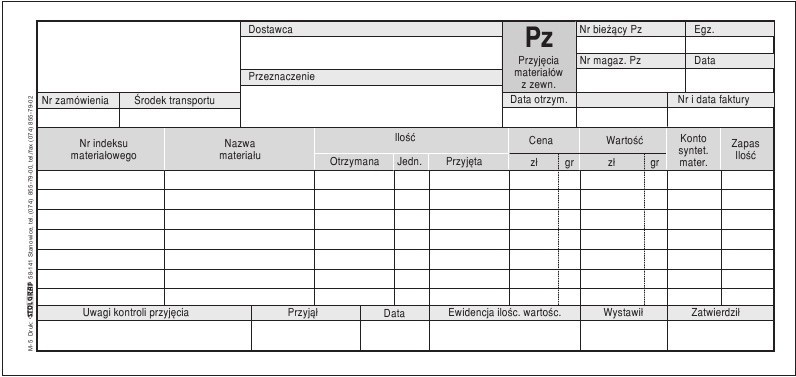 Sporządzanie dokumentu PZ
Dokument ten sporządza się na podstawie otrzymanej faktury zakupu, bądź na podstawie Wz otrzymanego od dostawcy, ale także na podstawie zamówienia zakupu.
Dokument wydanie zewnętrzne
Jest dokumentem magazynowym, który dokumentuje wydanie materiałów bądź towarów z magazynu na zewnątrz np. na rzecz kontrahenta. W wielu przypadkach sprzedaż dokumentowana jest najpierw powyższym dokumentem, w sytuacji np. kiedy przedstawiciel handlowy nie ma możliwości bądź uprawień do wystawienia faktury. Wystawia wtedy dokument  WZ i na podstawie tego dokumentu wystawiana jest faktura.
Wzór dokumentu WZ
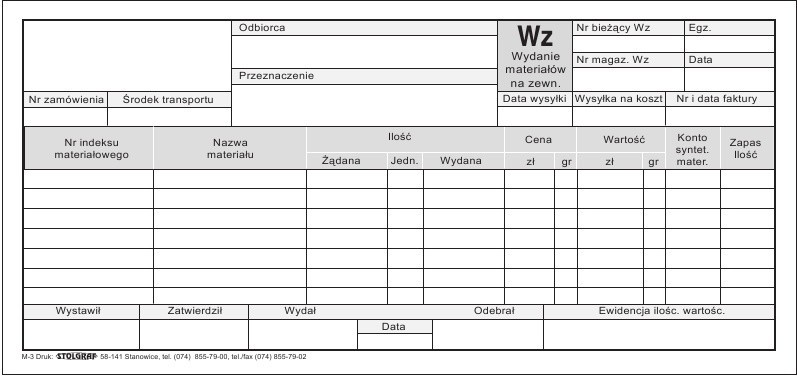 Zastosowanie dokumentu WZ
Jest stosowany w obrocie magazynowym, gdyż każdy rozchód towarów czy materiałów musi być odpowiednio udokumentowany, nie będzie on stanowił jednak dokumentu księgowego.
Elementy dokumentu WZ
numer kolejny dokumentu,
datę wystawienia,
datę wydania towaru/materiału,
oznaczenie towaru/ materiału,
cenę jednostkową,
ilość wydanego towaru/materiału,
dane wystawcy i odbiorcy,
podpis osoby upoważnionej do wystawienia WZ.
Dokument przesunięcie międzymagazynowe
Jest stosowany dla celów udokumentowania przemieszczania towarów lub materiałów pomiędzy własnymi magazynami. Sporządzanie dokumentu nie wynika z faktu zakupu/sprzedaży, nie rodzi więc obowiązku podatkowego. Bardzo często od razu po dostawie i wystawieniu PZ towary złożone są w magazynie najłatwiej dostępnym lub wystarczająco pojemnym.
Wzór dokumentu MM
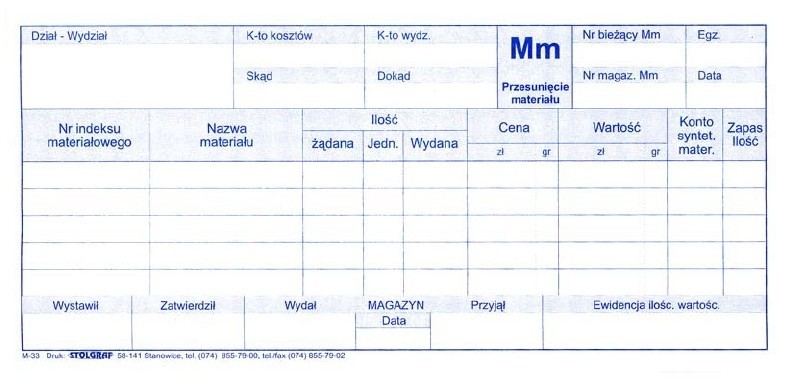 Elementy dokumentu MM
dyspozycję – np. przeniesienie do magazynu docelowego;
skąd/dokąd – np. nr inwentarzowe magazynów standardowego i docelowego;
datę wydania dyspozycji;
numer magazynowy MM – kolejny;
numer indeksu materiałowego;
nazwę towaru/materiału;
ilość towaru/materiału;
cenę jednostkową i wartość;
podpisy osoby wystawiającej dyspozycję i osób odpowiedzialnych za wydanie i przyjęcie.
Dokument rozchód wewnętrzny
Jest dokumentem potwierdzającym wydanie materiałów wewnątrz przedsiębiorstwa, a więc głównie na własne potrzeby. Najprostszym przykładem zastosowania RW jest wydanie materiałów do produkcji – dokument nie tylko pokazuje zmniejszenia stanu zapasów, ale również dokąd zostały przekazane, kiedy oraz w jakim celu.
Wzór dokumentu RW
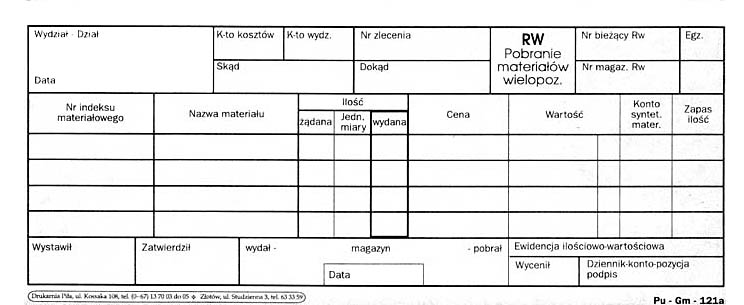 Elementy dokumentu RW
numer kolejny dokumentu;
datę wystawienia;
datę wydania i przyjęcia towaru/materiału;
oznaczenie działu/wydziału, do którego należy przypisać koszt;
zapis skąd pobrano i dokąd przekazano towar/materiał;
numer indeksowy lub nazwę towaru/materiału;
ilość towaru/materiału: żądanego i wydanego wraz z jednostką;
cenę jednostkową i wartość;
numer konta syntetycznego i pozostałą wielkość zapasów;
podpisy osoby upoważnionej do wystawienia RW, dostawcy i odbiorcy.
Poprawianie błędów w dokumentacji magazynowej
Poprzez skreślenie dotychczasowej treści i wpisanie nowej z zachowaniem czytelności błędnego zapisu oraz podpisanie poprawki i umieszczenie daty. Takie poprawki muszą być dokonane jednocześnie we wszystkich księgach rachunkowych i nie mogą nastąpić po zamknięciu miesiąca.
Dziękuję za uwagę :)
Prezentację wykonała
 Sara Milczarczyk 
Uczennica klasy III TL